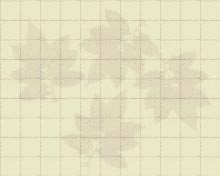 Имя прилагательное как часть речи
Цель урока: повторить и систематизировать материал об имени прилагательном.
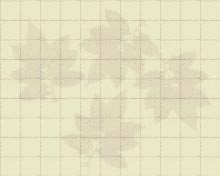 Игра «Найди лишнее слово». 
1. Желток, цыпленок, желтый, солнце.
2. Луна, небо, звезда, лунный.
3. Морской, море, пляж, корабль.
4. Дерево, лист, 
весенний, лес.
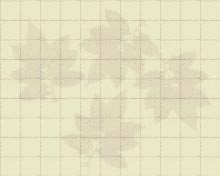 Проверь себя
1)желтый;
2)лунный;
3) морской;
4)весенний.
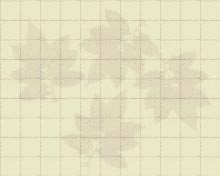 От записанных существительных образуйте словосочетания прил. + сущ.:
Город – шум; осень – холод;  дерево – листва; стекло – лампа; железо – кровля; дорога – пыль; музыка – песня; молоко – корова.
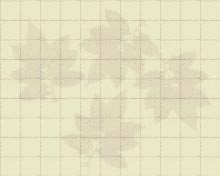 К дереву летит … птица, поменьше галки. Сама вся … - белая с черным, а на голове черная с … бантиком шапочка. Сразу узнал я дятла.
       Летит дятел, несет в клюве … шишку. 
       Прилетел и уселся на осину. Да не на ветку, как все птицы, а прямо на ствол, как муха на стену. Зацепился за кору … когтями, а снизу еще хвостом подпирается. Перья у него в хвосте …, … .
Слова для справок:  жесткий, красный,  небольшой, пестрый, острый, сосновый, крепкий.
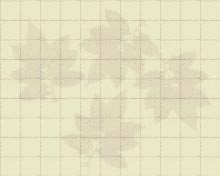 К дереву летит небольшая птица, поменьше галки. Сама вся пестрая - белая с черным, а на голове черная с красным бантиком шапочка. Сразу узнал я дятла.
       Летит дятел, несет в клюве сосновую шишку. 
       Прилетел и уселся на осину. Да не на ветку, как все птицы, а прямо на ствол, как муха на стену. Зацепился за кору острыми когтями, а снизу еще хвостом подпирается. Перья у него в хвосте крепкие, жесткие .
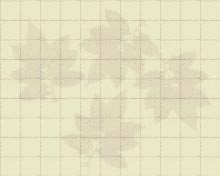 Домашнее задание:

Cочинение-миниатюра
Описание внешности